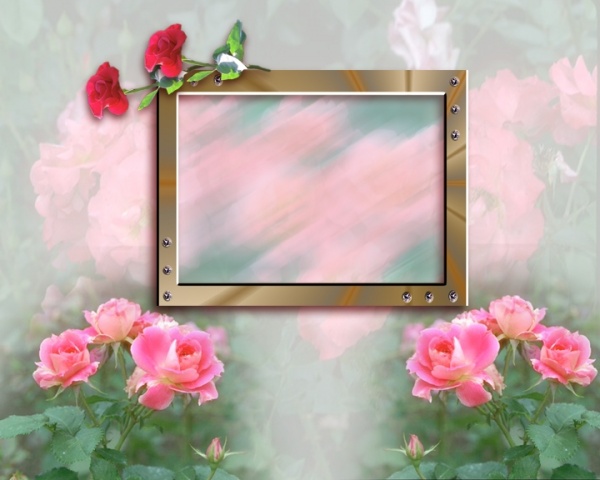 ¯^vMZg
ভূগোল ও পরিবেশ wel‡q
পরিচিতি
শিক্ষক
পাঠ 
শ্রেণি: ৯ম
বিষয়: ভূগোল ও পরিবেশ
অধ্যায়: ৫ম
সময়: ৫০ মিনিট
তারিখ:
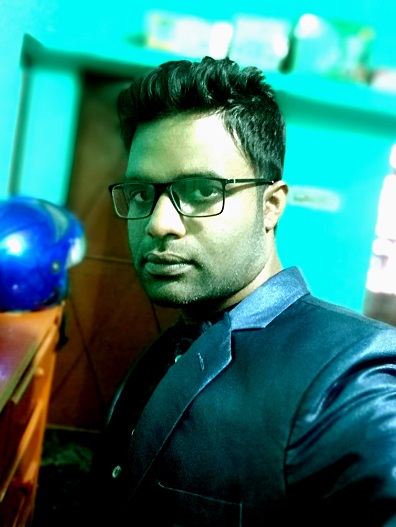 অরুন বালা 
সহকারী শিক্ষক (I.C.T)
বদনপুর আর্দশ মাধ্যমিক বিদ্যালয়
akbala1988@gmail.com
Mob: 01719-261089
নিচের ছবিগুলো লক্ষ কর
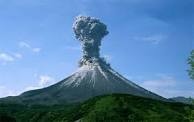 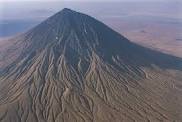 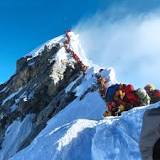 পর্বত
শিখনফলপর্বত কাকে বলে তা বলতে পারবেপর্বত কত প্রকার তা বলতে পারবে।
নিচের ভিডিওটি লক্ষ কর
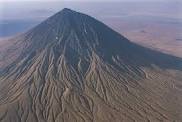 এটি একটি আগ্নেয়গিরি পর্বত
একক কাজ
পর্বত কাকে বলে?

উত্তরঃ ভূপৃষ্ঠ হতে সুউচ্চ ও খাড়া ঢাল

 বিশিষ্ট শিলা স্তূপকে পর্বত বলে।
দলীয় কাজ
আগ্নেয় পর্বত কত প্রকারও কি কি?
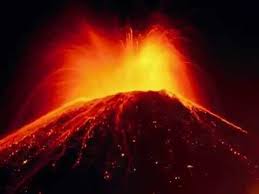 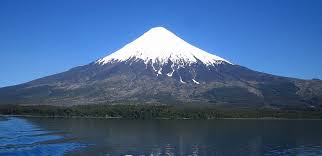 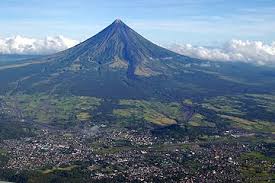 জীবন্ত আগ্নেয়গিরি
সুপ্ত আগ্নয়গিরি
মৃত আগ্নয়গিরি
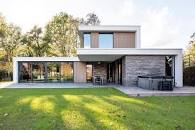 বাড়ীর কাজ
সুপ্ত আগ্নয়গিরি মৃত আগ্নেয়গিরির গঠন প্রকৃতি লিখে আনবে।
সবাইকে ধন্যবাদ
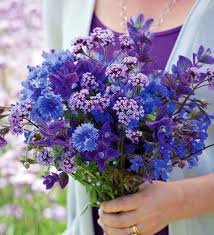